10
20
30
40
50
60
30
10
20
40
50
60
20
40
50
60
10
30
10
20
30
40
50
60
10
20
50
60
30
40
10
20
40
50
60
30
10
40
50
60
30
20
ФОНЕТИКА 10
В каком слове ударение падает на тот же слог, как у слова, изображённого на картинке?
ЗВОНИТ
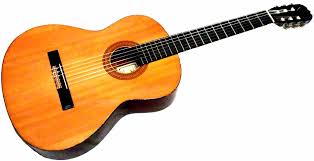 ДИСПАНСЕР
ЗАГНУТЫЙ
ответ
ФОНЕТИКА 20
Какое из этих слов имеет звуков больше, чем  слово ЕВРОПА?
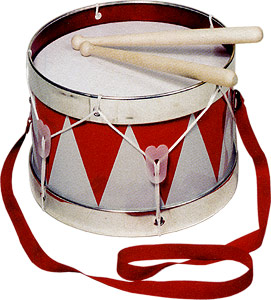 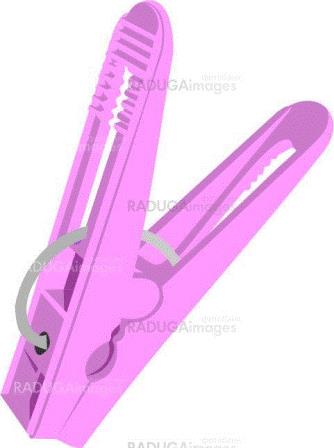 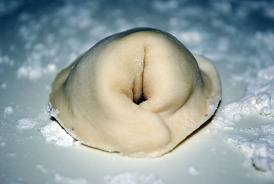 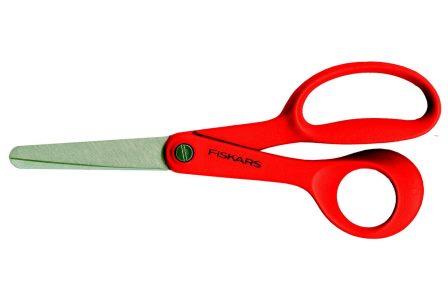 ответ
ФОНЕТИКА 30
Укажите вариант, в котором верно выделена буква, находящаяся под ударением.
сметлИвый
санИтария
асиммЕтрия
мЫтарство
ответ
ФОНЕТИКА 40
Укажите ошибочное суждение
В слове ДЕЛЕНИЕ четыре слога
В слове ЖИЛЬЁ все согласные мягкие
В слове САД все согласные звуки глухие
В слове КУПИТЬ букв больше, чем звуков
ответ
ФОНЕТИКА 50
Укажите ошибочное суждение: 
в слове ВСКОРЕ
все согласные твёрдые
первый звук (Ф)
звук (Р) сонорный
6 букв и звуков
ответ
ФОНЕТИКА 60
Сколько звуков (Ц) в словах предложения: «Путешественницы скоро отправятся в Петропавловск – Камчатский»?
два
три
один
четыре
ответ
ОШИБКА 10
Укажите ошибку в определении спряжения глагола.
Вывязать – 1 спр
Побрили – 2 спр
Купили – 2 спр
Кувыркаться – 1 спр
ответ
ОШИБКА 20
Найдите ошибку
Неработающий телевизор
Нерешённая вчера
Шарф не довязан
Ненавидящий лук
ответ
ОШИБКА 30
Укажите, в каком слове допущена ошибка?
УТВАРЬ
СКОЧОК
ПОЛОГ
СОЧЕТАТЬ
ответ
ОШИБКА 40
Укажите ошибку в написании наречия.
ВПОПЫХАХ
ДОЧИСТА
ПОСОВЕСТИ
ВРАЗБРОС
ответ
ОШИБКА 50
Укажите вариант, в котором допущена орфографическая ошибка.
Конный луг
Дискуссионный вопрос
Полуденное солнце
Журавлинное гнездо
ответ
ОШИБКА 60
Укажите вариант, в котором представлен дефис?
КОЕ(С)КЕМ
(НЕ)УЖЕЛИ
КАК(БЫ)
СДЕЛАЛ(ТАКИ)
ответ
ПРИЧАСТИЕ 10
Какое причастие не имеет краткой формы?
прочитанный
вызубренный
замороженный
летящий
ответ
ПРИЧАСТИЕ 20
Укажите полное причастие настоящего времени.
с построенным городком
идущий от сердца
сорванная роза
книга прочитана
ответ
ПРИЧАСТИЕ 30
Укажите действительное причастие
хранимый
создаваемые
выученный
повелевавший
ответ
ПРИЧАСТИЕ 40
Укажите причастный оборот в предложении: Тронутые инеем паутинки в лучах солнца казались волшебной пряжей.
казались пряжей
паутинки в лучах
тронутые паутинки
тронутые инеем
ответ
ПРИЧАСТИЕ 50
Укажите причастия, где надо вставить Н?
кипячё..ое молоко
купле..ая сумка
пожаре..ые кальмары
нарисова..ая вчера
ответ
ПРИЧАСТИЕ 60
Укажите вариант, в котором указан глагол, не образующий действительное причастие настоящего времени?
читать
дышать
окутать
дремать
ответ
ДЕЕПРИЧАСТИЕ 10
Какие из данных деепричастий возвратные?
полюбив
встретившись
прикарманивая
воя
ответ
ДЕЕПРИЧАСТИЕ 20
Укажите деепричастие совершенного вида.
всегда здороваясь
блестя на солнце
быстро умывшись
крича от счастья
ответ
ДЕЕПРИЧАСТИЕ 30
Укажите деепричастие несовершенного вида.
зайдя
делая
встретя
заметив
ответ
ДЕЕПРИЧАСТИЕ 40
Закутанная в длинную шаль, она сидела на стуле возле окна, отвернув и почти спрятав голову, как испуганная птичка.
Укажите в предложении деепричастный оборот.
закутанная в длинную шаль
как испуганная птичка
сидела на стуле возле окна
отвернув и почти спрятав голову
ответ
ДЕЕПРИЧАСТИЕ 50
Признаки каких частей речи совмещает деепричастие?
глагола и числительного
глагола и прилагательного
глагола и наречия
глагола и существительного
ответ
ДЕЕПРИЧАСТИЕ 60
Укажите предложения, в которых допущены ошибки в употреблении деепричастных оборотов.
Прижав куклу к груди, слёзы навернулись на её глаза.
Не разговаривая друг с другом, мы продолжали сидеть в комнате.
Читая стихи , невольно чувствуешь восторг.
ответ
ОРФОГРАФИЯ 10
Укажите слово без чередования гласных в корне
подавать
растирать
застеленный
отложной
ответ
ОРФОГРАФИЯ 20
Найдите строку, где пишется А
ч..ща, ж..ло
сч..стье, ст..ящий
ш..сть, ж..стко
зам..рать, пол..вать
ответ
ОРФОГРАФИЯ 30
Укажите слово, в котором на месте пропуска пишется И
пр..вратность
пр..имущества
пр..ступать
пр..жимаясь
ответ
ОРФОГРАФИЯ 40
Укажите слово, в котором на месте пропуска пишется Т
громоз..кий
дилетан..ский
праз..ник
вкус..ый
ответ
ОРФОГРАФИЯ 50
Укажите слово, в котором пишется Н
златотка..ые
подержа..ые
собстве..ые
балова..ый
ответ
ОРФОГРАФИЯ 60
Укажите слово, в котором пишется НН
ветря..ая
неписа..ые
заплака..ое
пута..ые
ответ
Пунктуация 10
Однажды из Испании выехали какие- то таинственные переселенцы и пристали к тому клочку земли, на котором они живут и поныне.
Подчёркнутое слово является…
определением
дополнением
сказуемым
обстоятельством
ответ
Пунктуация 20
Я тянул то крепче (1) то слабее – и (2)необыкновенно легко согласуясь с моим желанием (3) то тише (4) то громче (5) то торжественно ширясь (6)то очаровательно замирая (7) звучала музыка (8) перед которой была ничто музыка всех Бетховенов в мире.
Укажите места, где нужно поставить запятые.
1,2,4,5,6,8
2,3,4,5
3,4,5,6,7,8
1,2,3,4,5,6,7,8
ответ
Пунктуация 30
Он осматривал яблони, обнажённые дыханием осени, и с помощью старого садовника бережно их укутывал тёплой соломой.
Подчёркнутое слово является…
дополнением
сказуемым
определением
ответ
Пунктуация 40
Укажите вариант, в котором допущена пунктуационная ошибка
Едва забрезжил рассвет, костёр потушили.
Зато и спали они потом крепко по- детски.
Мы шли и мерили глубину, пока не достигли входа в пролив.
Что бы там ни говорили, соль здесь есть.
ответ
ПУНКТУАЦИЯ  50
Но всё же в конце концов в итоге всё(1) вместе взятое(2) оказалось оправданным (3) потому что привело к той победе(4) о которой напоминал голос Пикина (5) уже подходившего к концу(6) и (7) читавшего теперь название фронтов и фамилии командующих.
Укажите места, где нужно поставить запятые.
1,2,3, 4,5
3, 4,5, 6
1,2,4,6
3,4,6, 7
ответ
ПУНКТУАЦИЯ  60
К дождю присоединился вихрь(1) который ломал мелкие сучья(2) прибивал к земле молодняк(3) срывал листья с деревьев(4) и высоко поднимал их на воздух.
Укажите места, где нужно поставить запятые.
2, 3
1,2,3, 4
1, 3, 4
1, 2, 3
ответ
Части речи  10
Укажите слово категории состояния.
шагом
капризно
быстро
радостно
ответ
Части речи  20
Сколько причастий в предложении:
Направо и налево были овраги, заросшие лесом, впереди – широкая лощина, покрытая рядами скошенного сена, почти вся в тени.
4
3
1
2
ответ
Части речи 30
Укажите слово, от которого нельзя образовать относительное прилагательное.
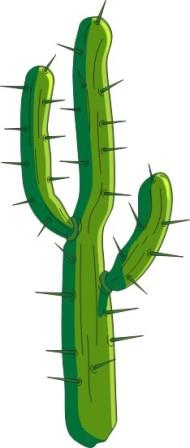 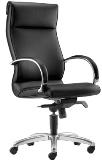 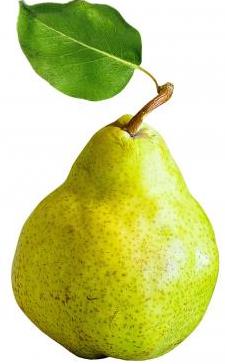 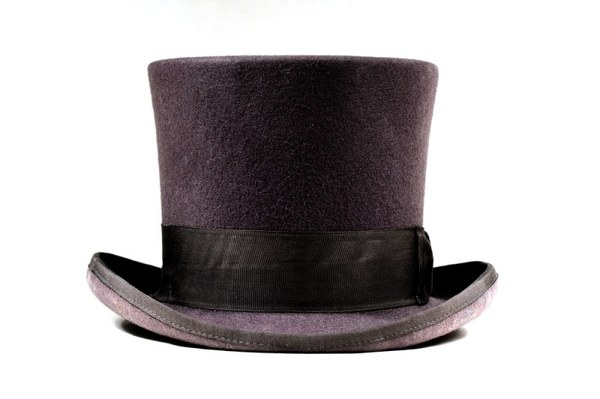 ответ
Части речи  40
В каком варианте ответа нельзя определить род существительного.
Наш растяпа опять потерял очки.
Обжоре только и подавай сладости!
Юрист подсказала выгодный вариант.
А ты настоящий стиляга!
ответ
Части речи 50
Укажите несклоняемую аббревиатуру среднего рода.
ЮНЕСКО
СНГ
НАТО
МГУ
ответ
Части речи 60
У какого слова неправильно определены грамматические признаки?
в первый ряд – порядковое числительное
скопилось – глагол в форме настоящего времени
легче достать – наречие в сравнительной степени
часто перечитываю  – наречие
ответ